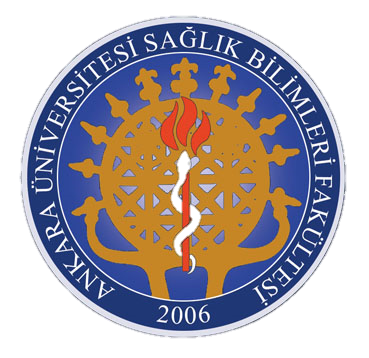 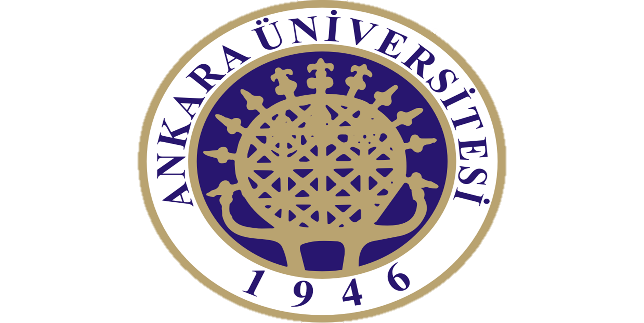 ZİHİNSEL ENGELLİ ÇOCUKLAR
Sağlık Bilimleri Fakültesi 
Çocuk Gelişimi Bölümü
ZİHİNSEL ENGELLİ ÇOCUKLARA YÖNELİK EĞİTİM ORTAMLARI
Türkiye’de özel eğitim hizmetleri engel gruplarına göre oluşturulmuş özel eğitim okul ve kurumlarında gerçekleştirilmektedir.

Eğitim ortamları, en fazla bütünleştirici en az sınırlayıcı ortam olan normal sınıflardan, en az bütünleştirici, en fazla sınırlayıcı ortam olan yatılı özel eğitim kurumlarına doğru sıralanmaktadır.
ZİHİNSEL ENGELLİ         ÇOCUKLARA YÖNELİK EĞİTİM ORTAMLARI
Normal sınıf-danışman öğretmen
Gezici öğretmen
Kaynak oda
Özel öğretim sınıfı
Özel eğitim okulu 
Ev ve hastane ortamları
Yatılı okul
NORMAL SINIF-DANIŞMAN ÖĞRETMEN
En fazla bütünleştirmeyi sağlayan ve en az sınırlayıcı olan ortamlardır.
Engelli çocuklar eğitimlerini normal sınıf ortamlarında akranlarıyla birlikte sürdürürler.
Gerekli durumlarda danışman öğretmenden yardım alınır.
GEZİCİ ÖĞRETMEN
Bir bölgede bulunan birkaç okuldaki engelli çocukların öğretmenlerine ve okul personeline ve çocuklara hizmet götüren kişidir. Burada önemli olan öğretmenin eğitimidir.
KAYNAK ODA
Engelli çocuklar eğitimlerinin bir kısmını akranları ile sürdürür. Belirli zamanlarda da kaynak odaya giderler.
Yarı zamanlı olarak adlandırılan bu uygulamada çocuklar, okul zamanlarının en az %21‘inde ,en çok %60‘ında destek özel eğitim hizmetinden yararlanırlar.
ÖZEL ÖĞRETİM SINIFI
Bu uygulamada çocuklar kendileri için düzenlenmiş özel sınıflarda tam zamanlı olarak zamanlarının % 60‘ından fazlasını geçirmekte ve özel eğitim hizmetlerinden yararlanmaktadırlar. 
Özel eğitim sınıflarına dahil olanlar boş zamanlarında normal sınıflarındaki arkadaşları ile kaynaşmaktadırlar.
Bu uygulamanın avantajı ve dezavantajı söz konusudur. Avantajı engelli çocukların normal çocuklarla aynı okulda bulunmaları, dezavantajı ise bu sınıflardaki çocukların okul personelinden veya öğrencilerden olumsuz tepkiler görmeleri sonucu çocukların problem davranışlar geliştirmeleridir.
ÖZEL EĞİTİM OKULU
Bu uygulamada engelli çocuklar,okuldaki zamanlarının %60’ından fazlasında özel eğitime gereksinim duyan çocuklara yönelik hizmet veren özel eğitim ve destek hizmetinden yararlanırlar.
Tek dezavantajı engelli çocukların normal çocuklarla bir arada bulunmamalarıdır.
EV VE HASTANE ORTAMLARI
Engelli bazı çocuklara yönelik uygun eğitim programları bulunmadığı için bu çocuklar evden dışarı çıkarılmamaktadırlar. Ev programı hazırlanarak evde uygulanır.
Sürekli tedavi edilmesi gereken bir hastalığı olan çocuklar da hastanelerde kalmak zorundadırlar.
Çocuklar kendileri için hazırlanmış özel birimlerde eğitim görürler.
YATILI OKUL
Bu okullar derecesi çok ağır olan dolayısıyla zamanlarının tümünde özel eğitime gereksinim duyan çocukların devam ettikleri kurumlardır.
Özel geliştirilmiş program uygulanmakta ve özel olarak yetiştirilmiş personel görev almaktadır.
Kaynakça